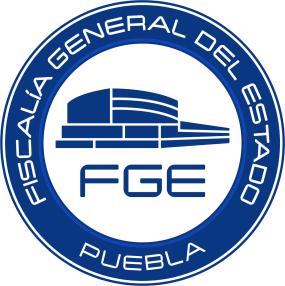 MEDIDAS DE JUSTICIA Y REPARACIÓN
Medida VI. Realizar un diagnóstico de las capacidades institucionales en el ámbito de los servicios periciales y médico forense, con el propósito de identificar las carencias en el ámbito de la investigación médico forense para atender su fortalecimiento.
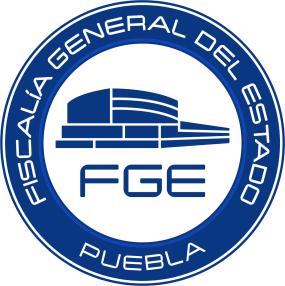 MEDIDAS DE JUSTICIA Y REPARACIÓN
Medida VI. Realizar un diagnóstico de las capacidades institucionales en el ámbito de los servicios periciales y médico forense, con el propósito de identificar las carencias en el ámbito de la investigación médico forense para atender su fortalecimiento.